Тема   уроку:
Без води нема 
життя.
 Властивості  води.
Вода – розчинник.
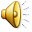 Ключові  слова
Розчинник
Розчин
Розчинні речовини
Нерозчинні речовини
Відношення води до суші
Води -71 %
Вода рік, озер, яку ми використовуємо лище 0,01 % від усіх запасів Світового Океану
Вода міститься під землею у…
Джерелах
Колодязях
Криницях
Це отвори для добування підземної води
Вода є на суші
Річки
Озера
Моря
Океани
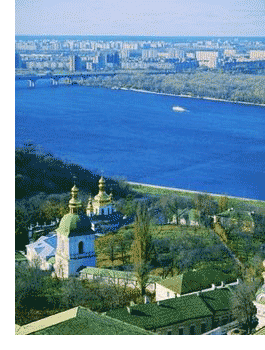 Вода є у повітрі
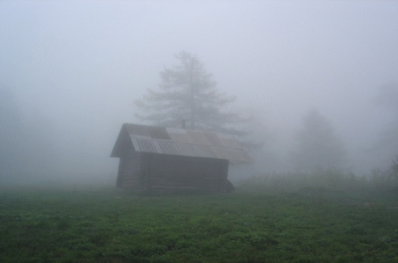 Тумани
Хмари
Дощ
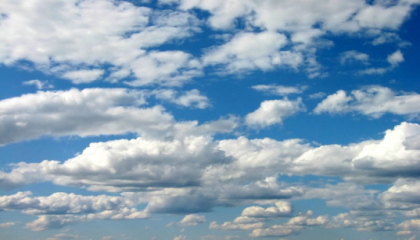 Висновок:
Вода міститься не тільки у водоймах -на суші, у повітрі , але й у айсбергах, льодовиках,
  снігових покривах гір
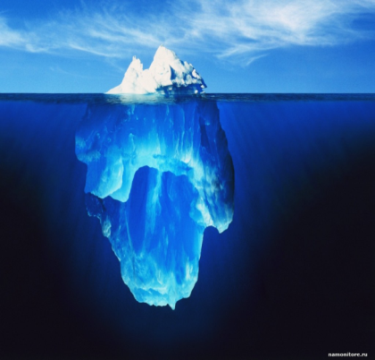 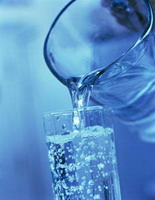 Властивості  води:
прозора
текуча
безбарвна
вода
Без запаху
При нагріванні розширюється
Не має форми
При охолодженні стискається
Вода- розчинник
Розчинні  речовини
Сіль, цукор, кислоти, спирт,кисень,вуглекислий газ, аміак
Нерозчинні речовини
Пісок, глина, крохмаль, крейда ,олія, бензин,гас
Домашнє  завдання
Прочитати  статті і дати відповіді на запитання              стор. 91-93

Знайти цікавинки про воду: як вода лікує, що таке магнітна вода, що таке тала вода